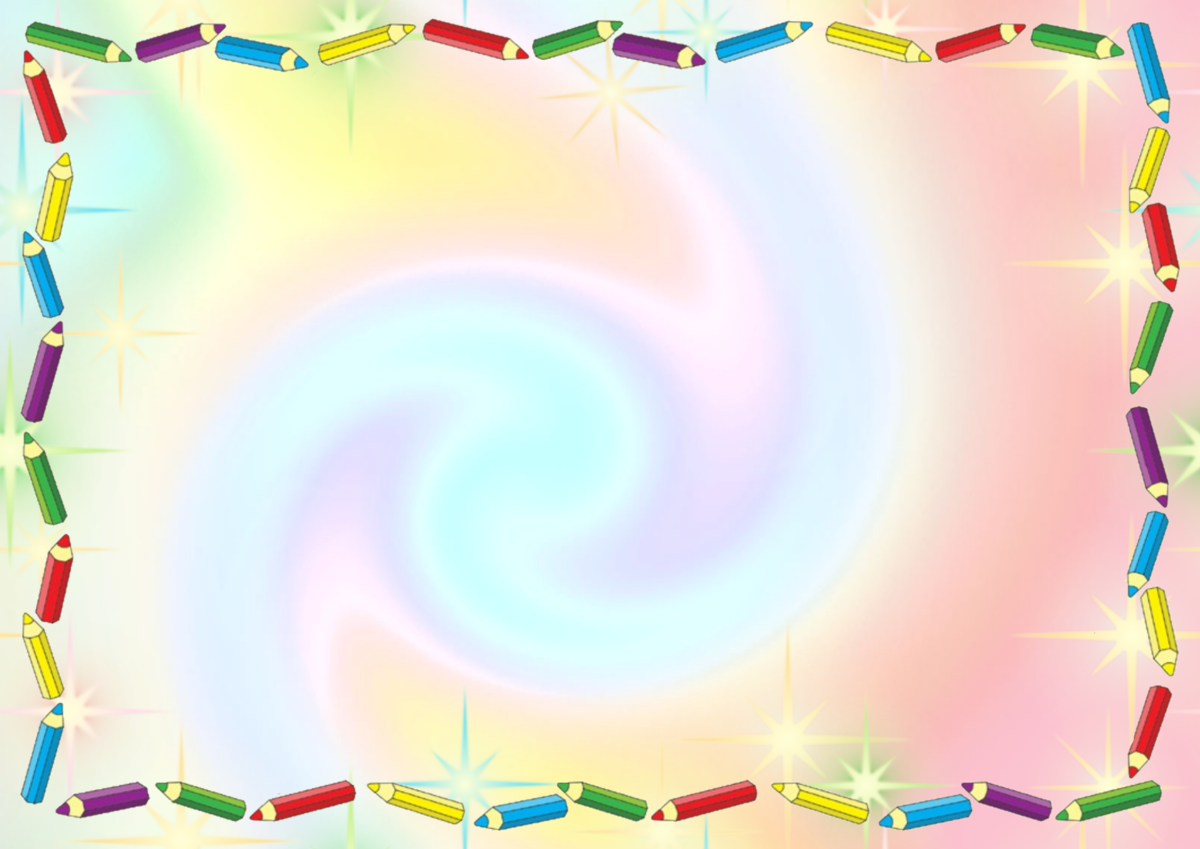 Использование современной технологии «Социальная акция», как эффективный метод социализации детей дошкольного возраста
Выполнила: Н.А. Рябцева, воспитатель 
МБДОУ ДСКВ №7 «Сказка»
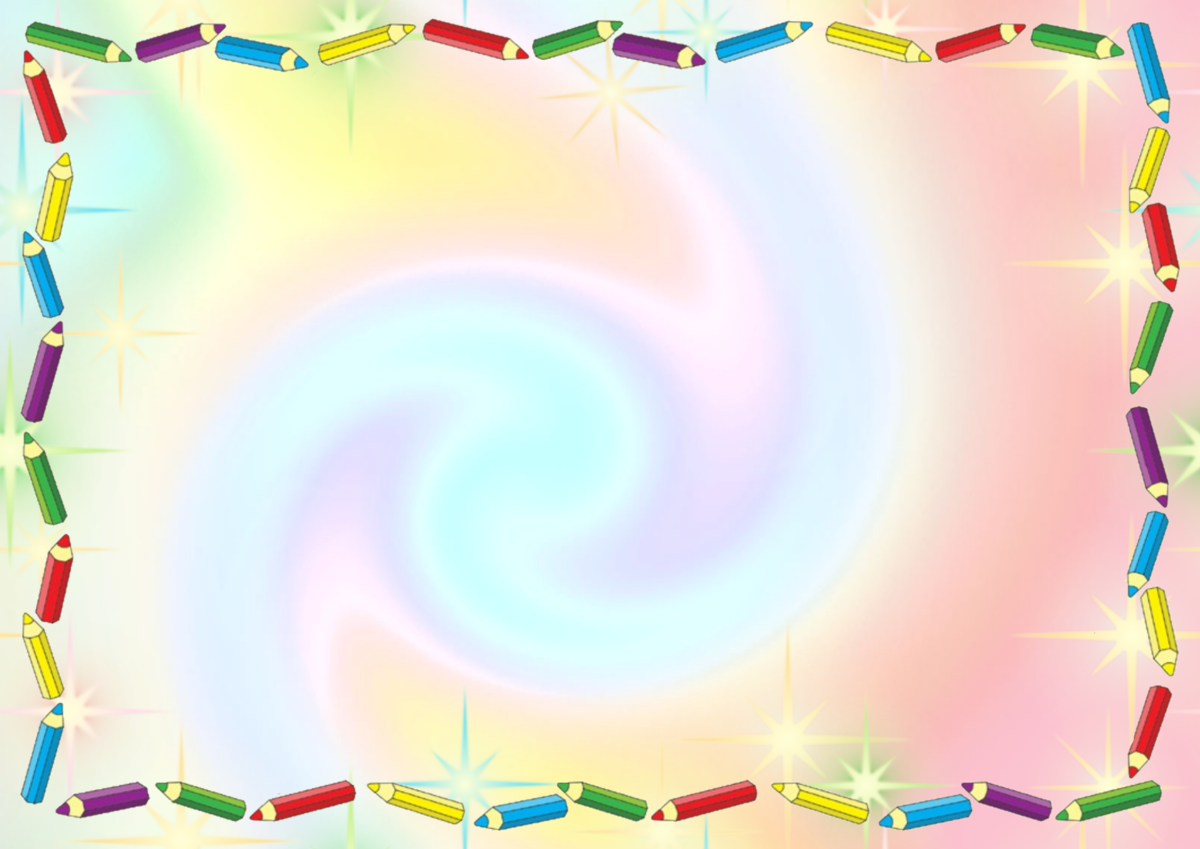 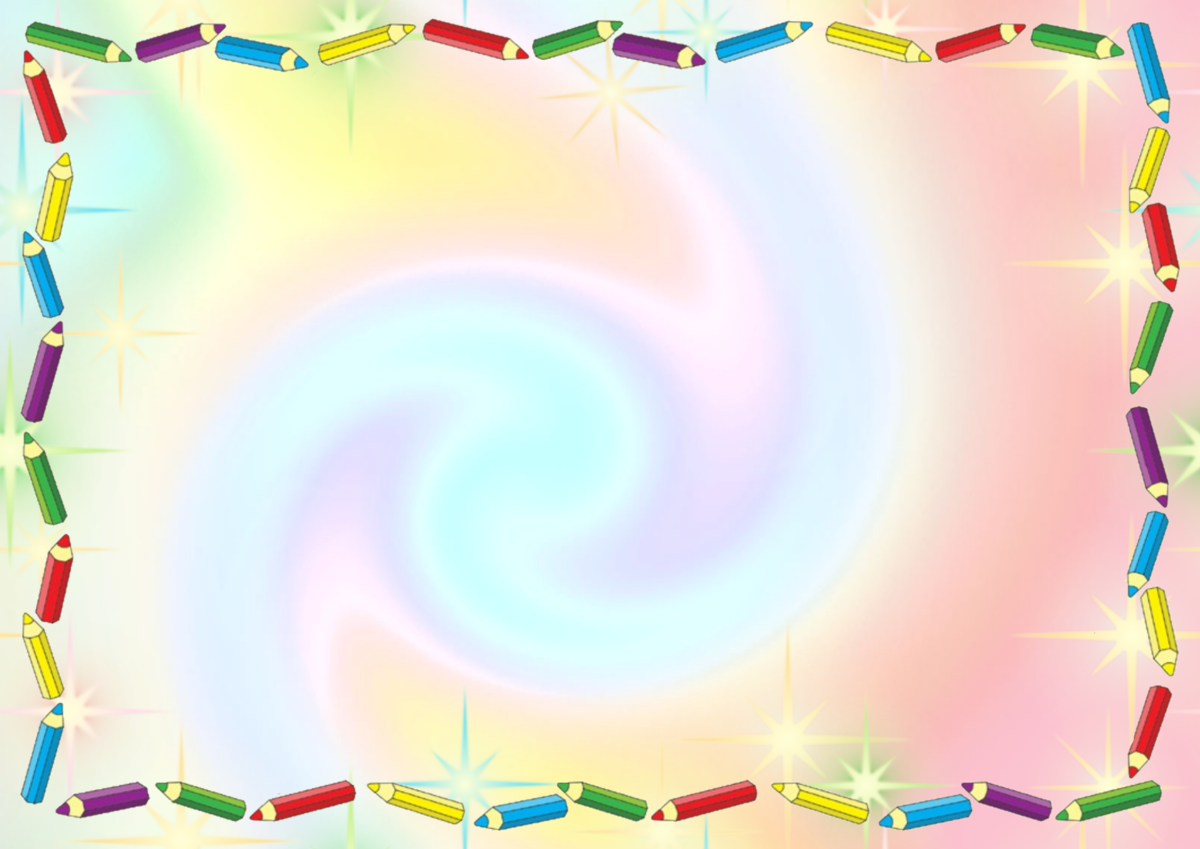 Каждая социальная акция содержит свои агитационные материалы
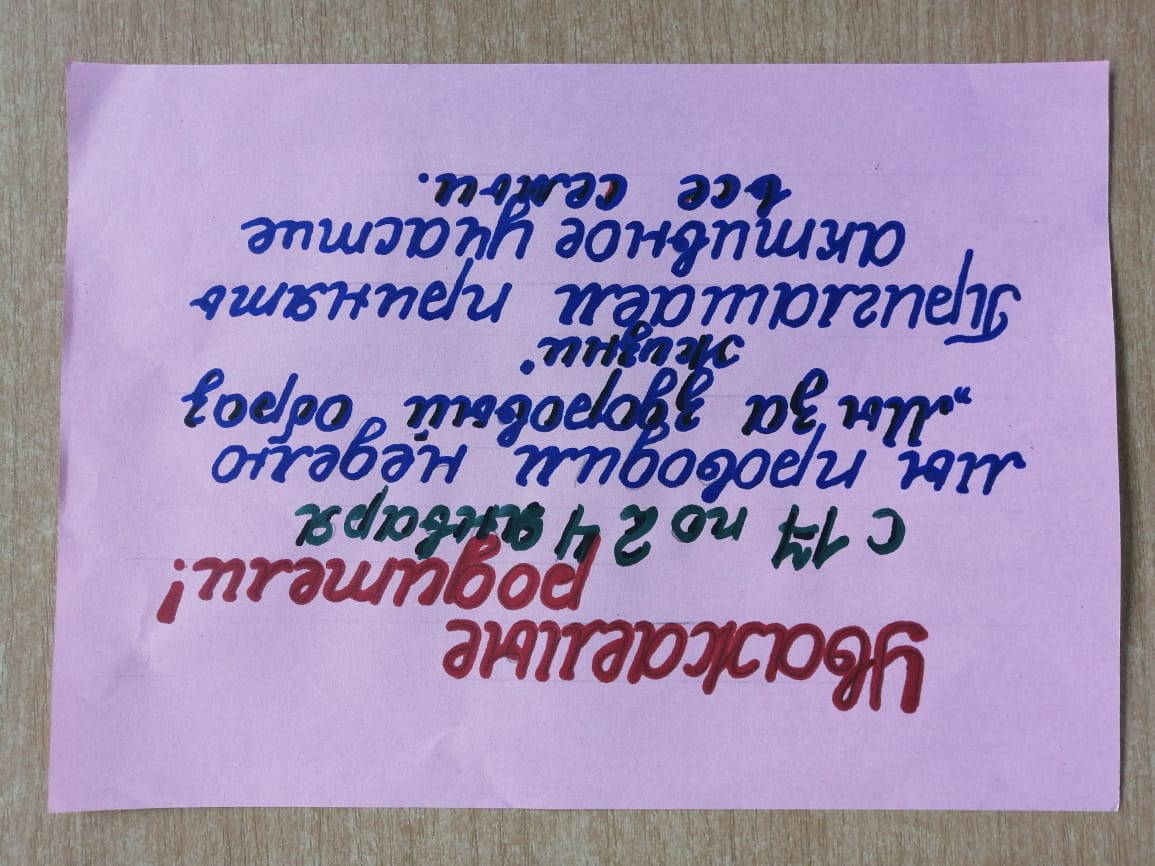 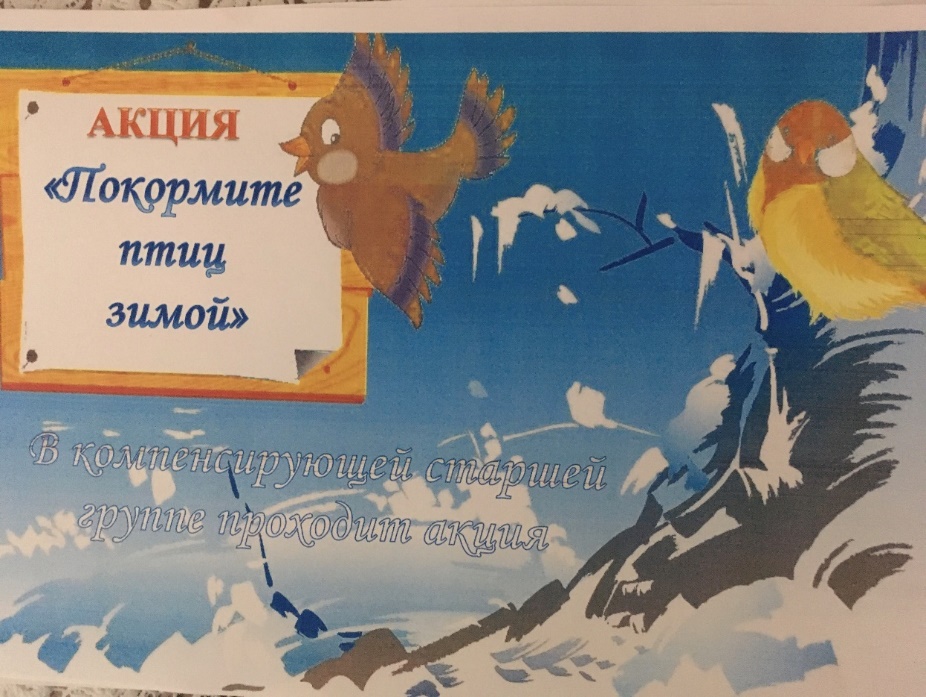 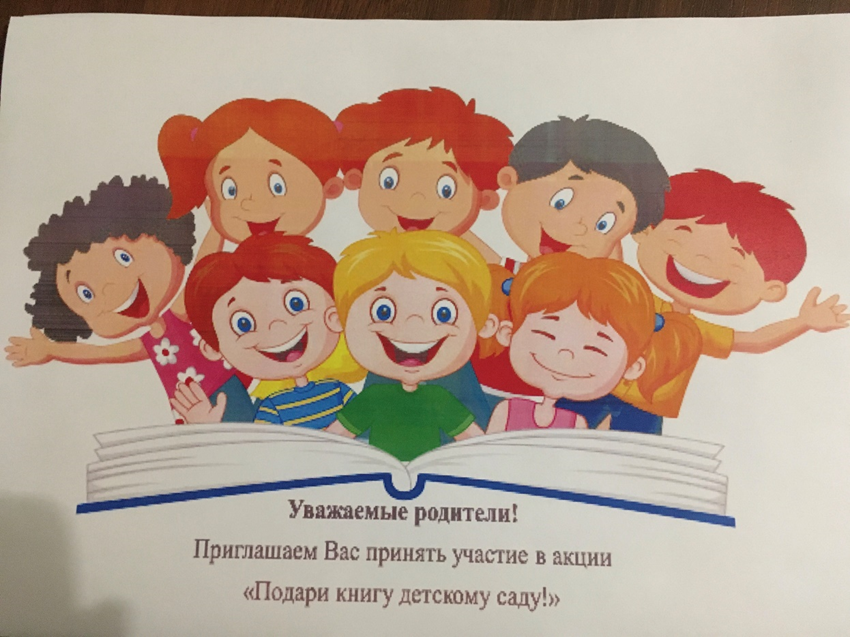 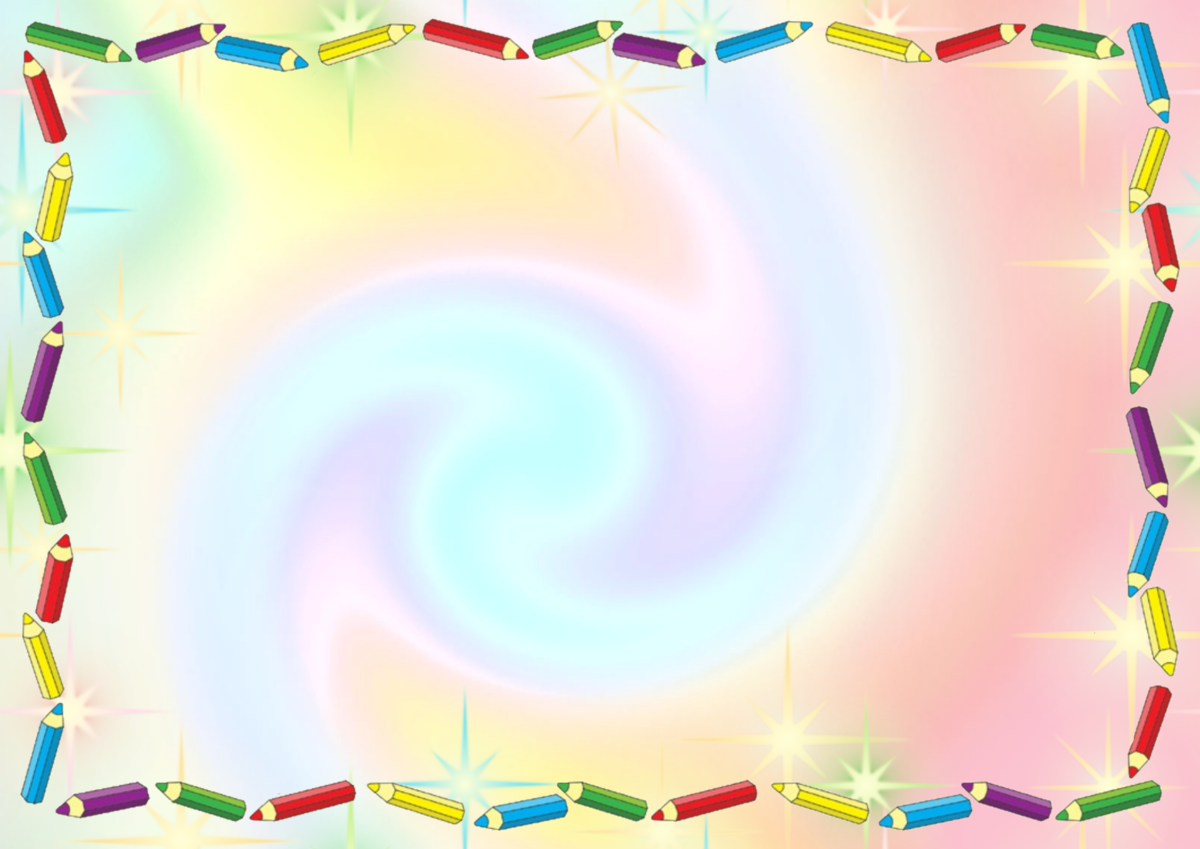 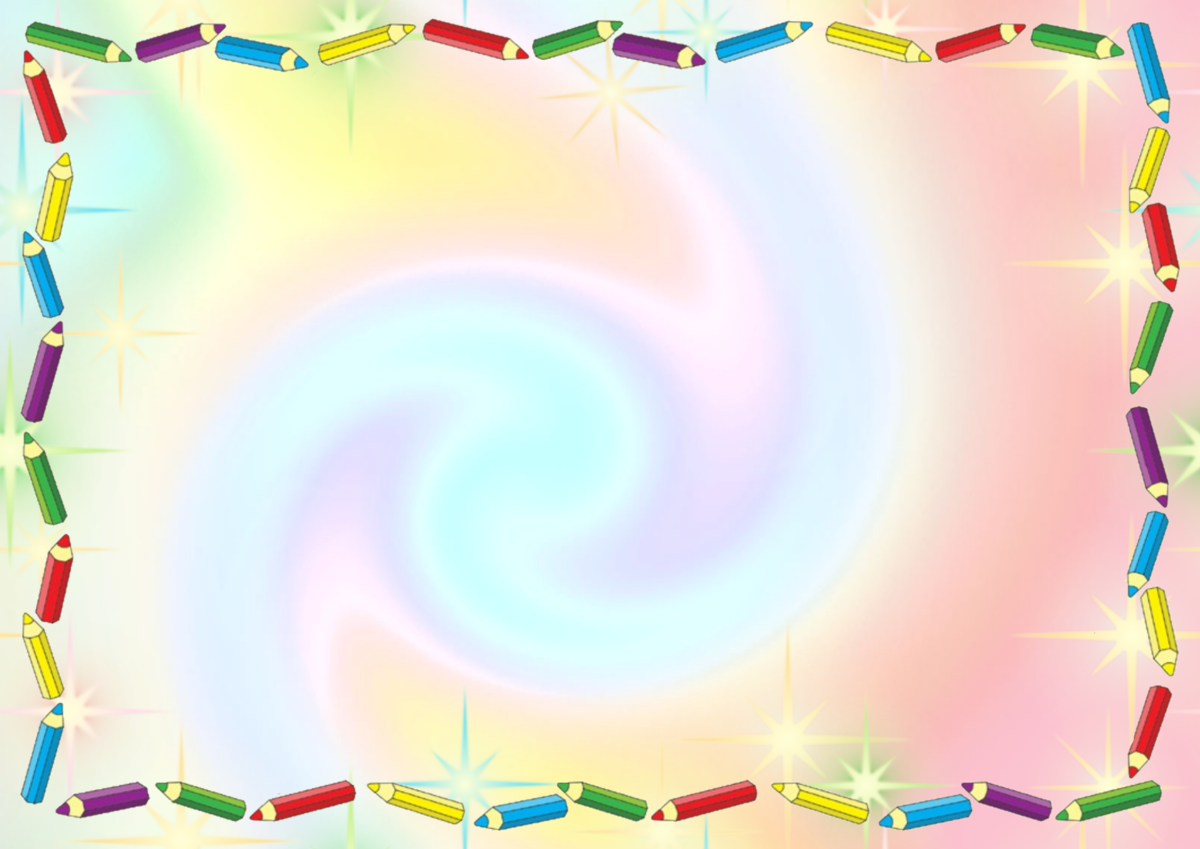 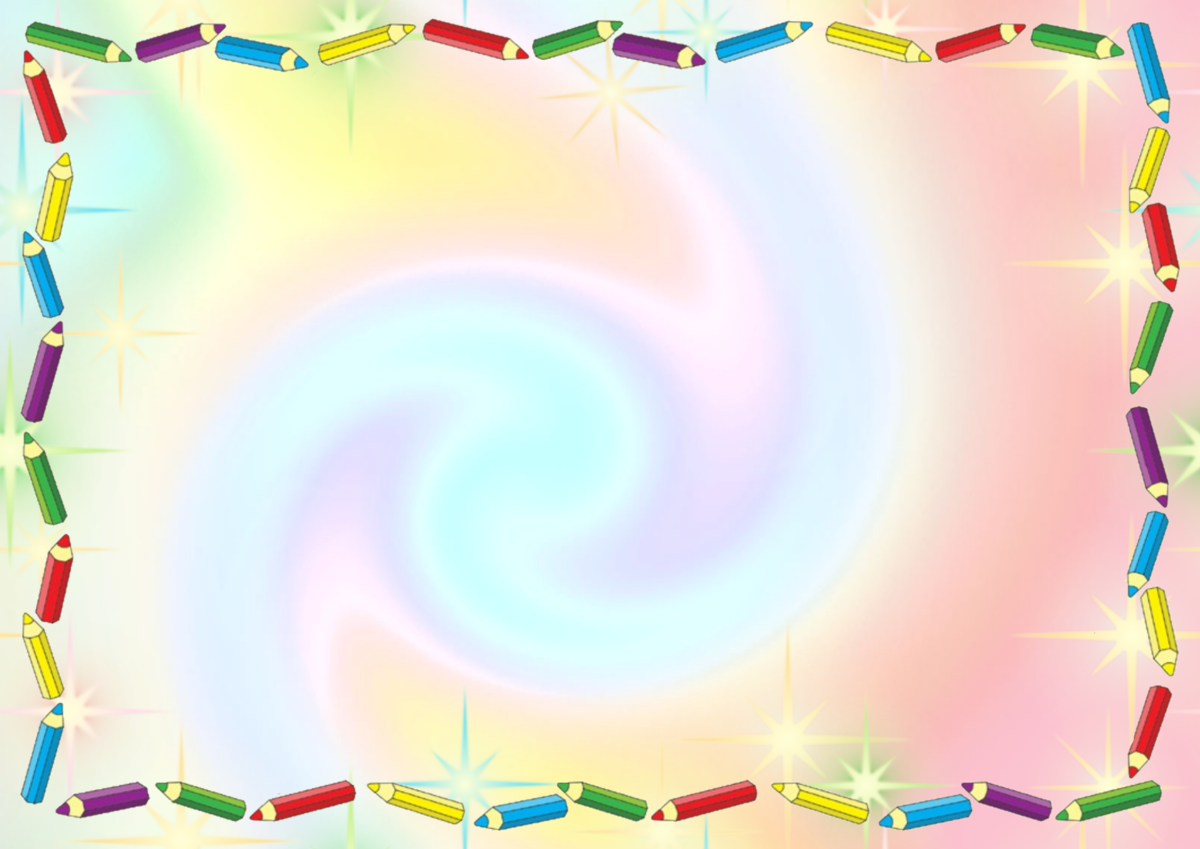 День семьи
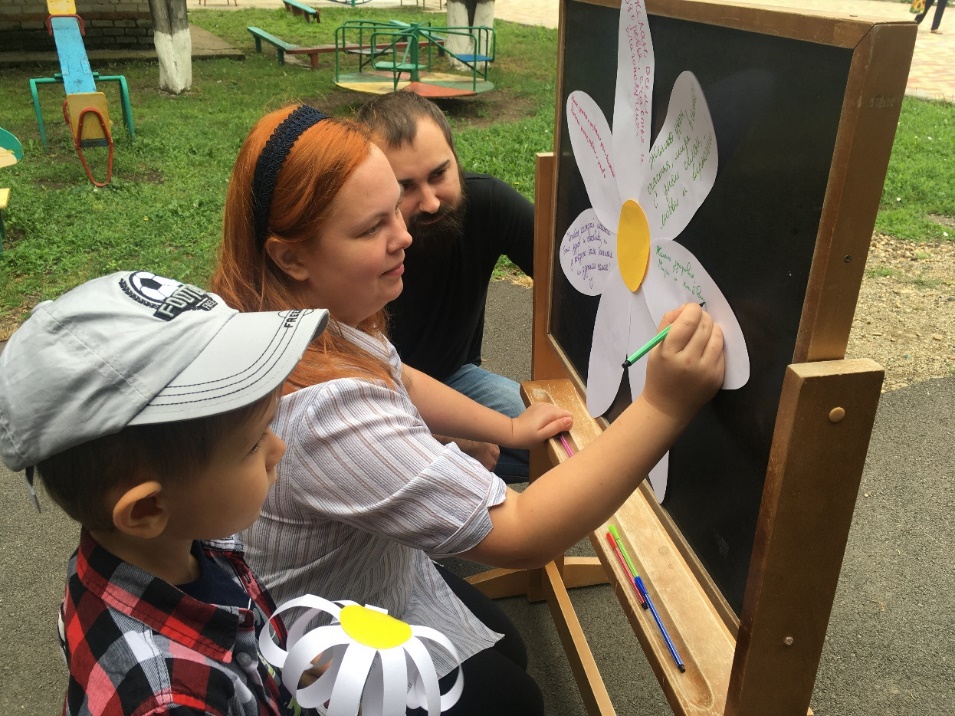 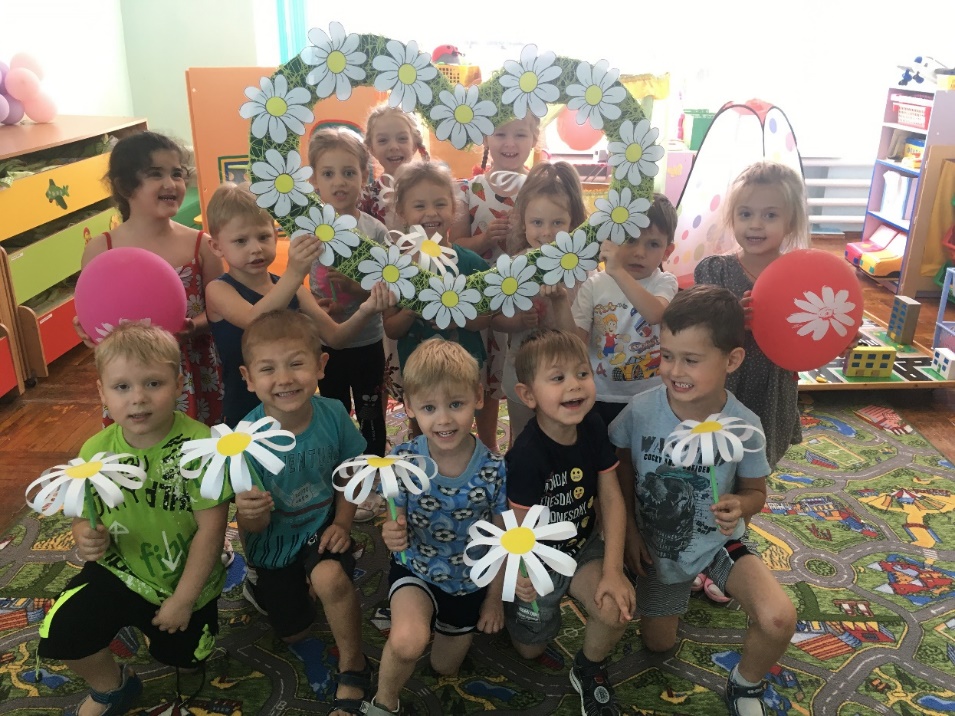 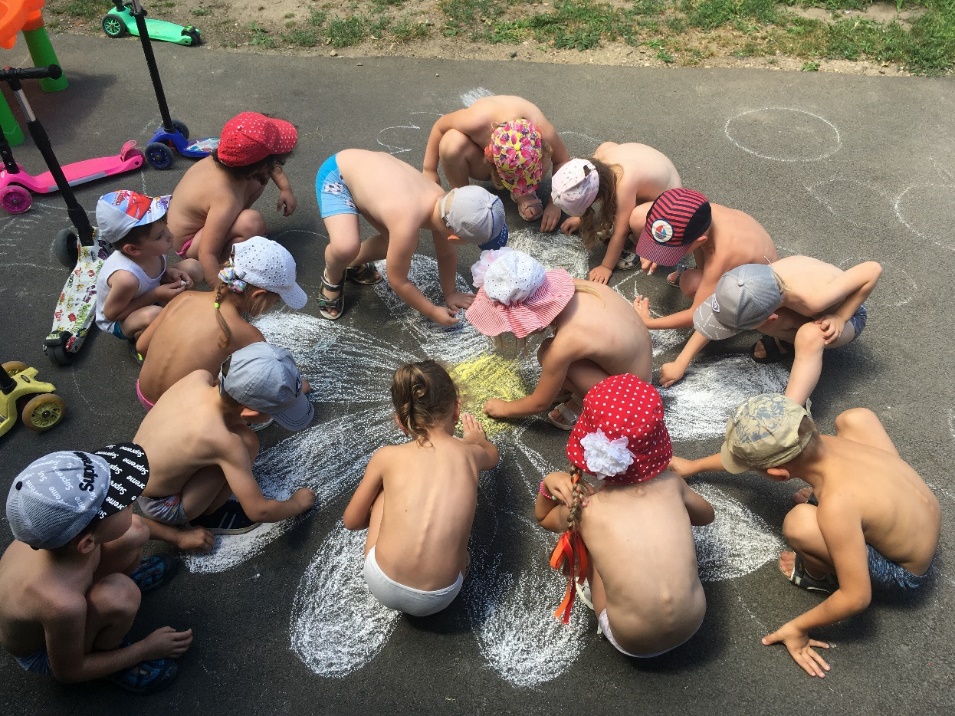 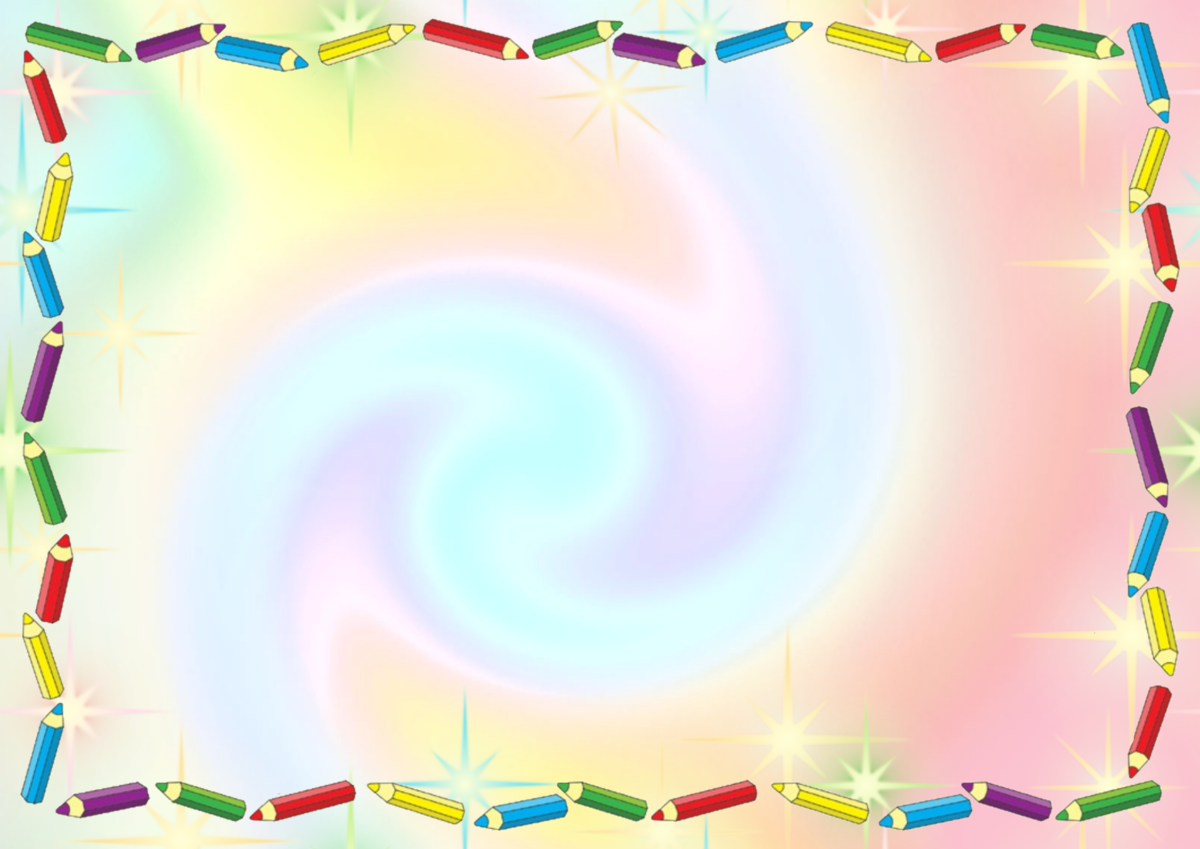 День Российского флага
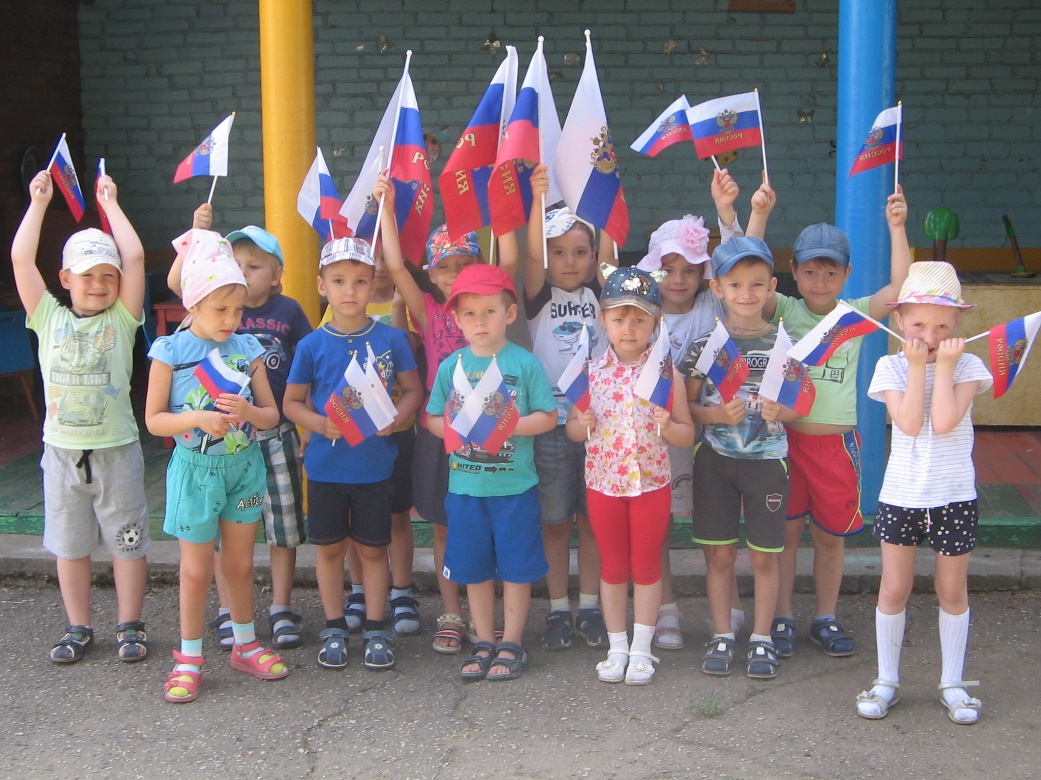 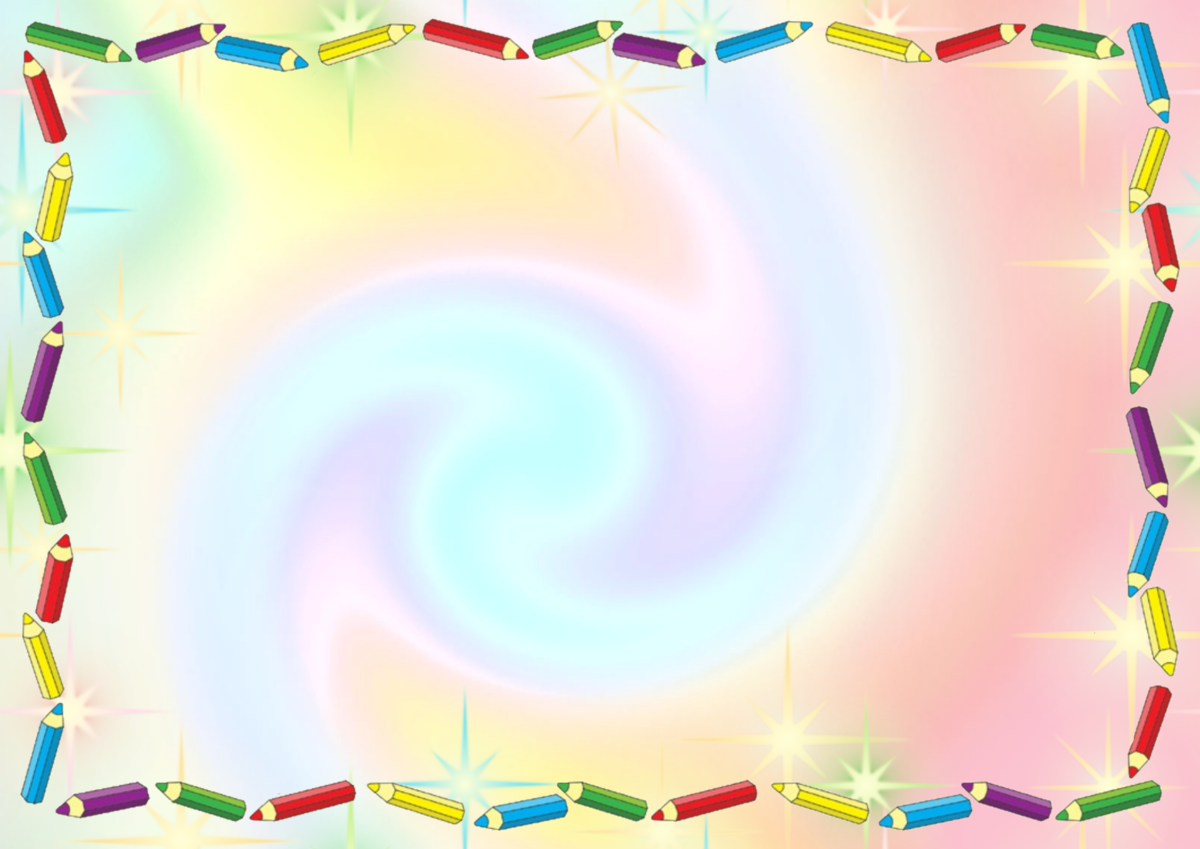 Осенние дары природы
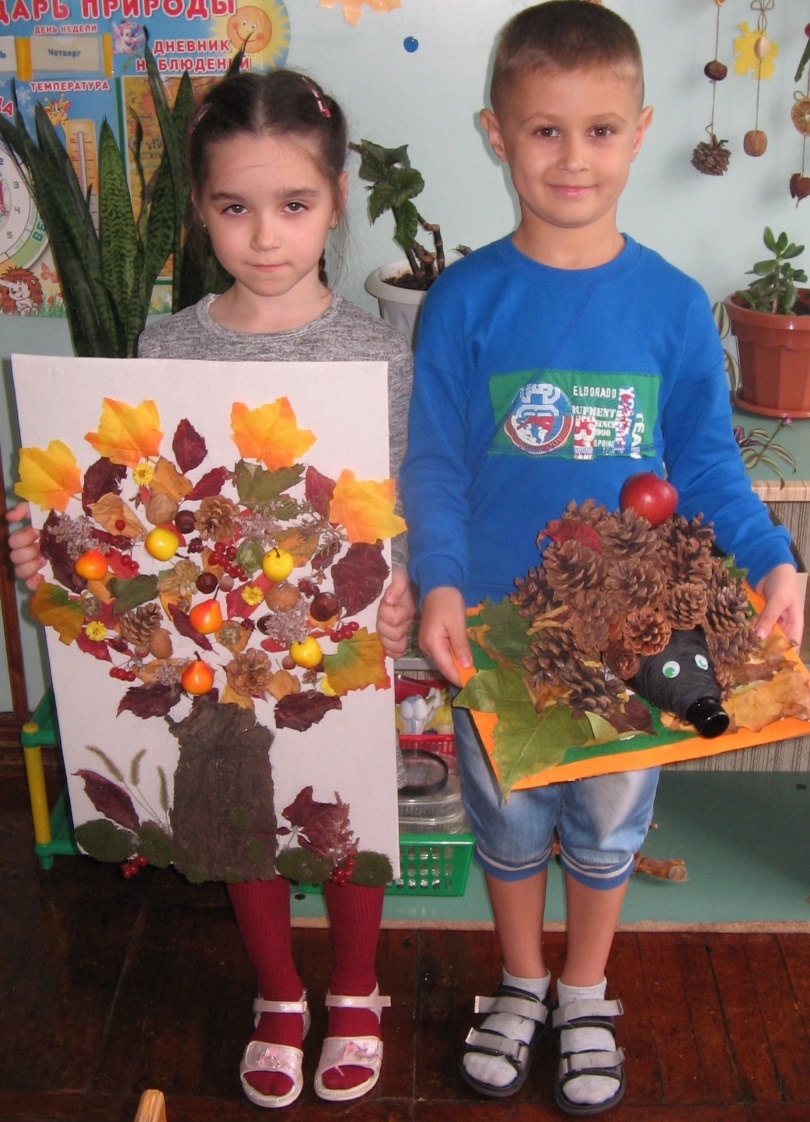 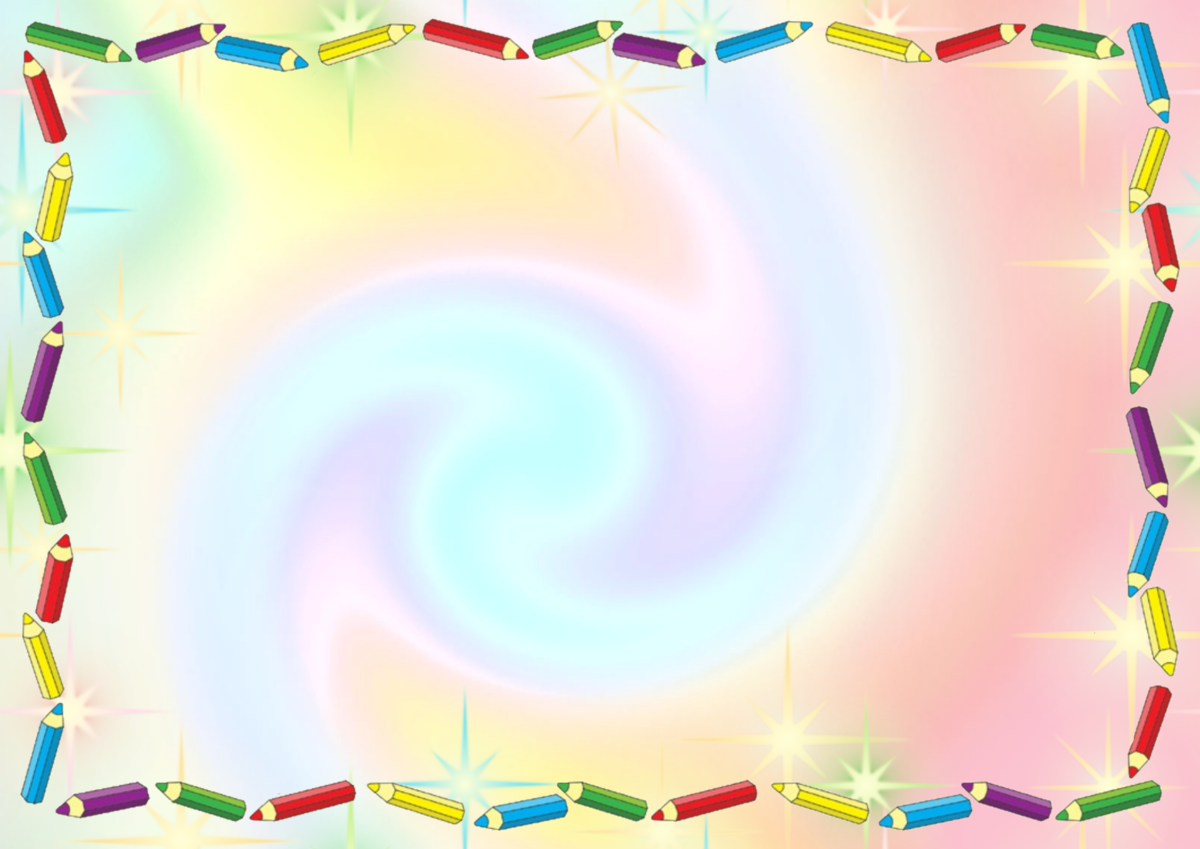 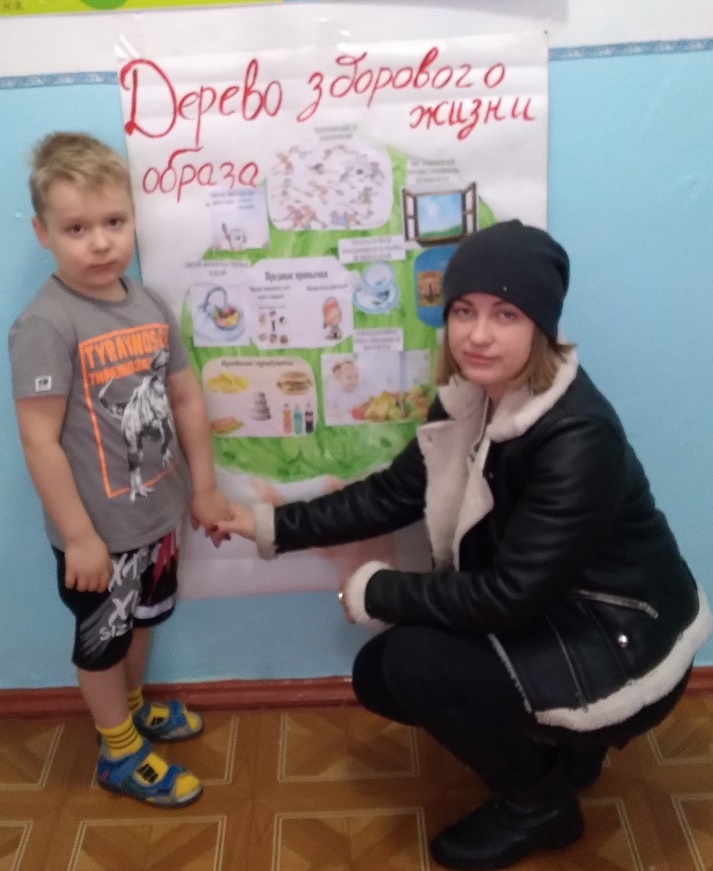 Мы за здоровый образ жизни!
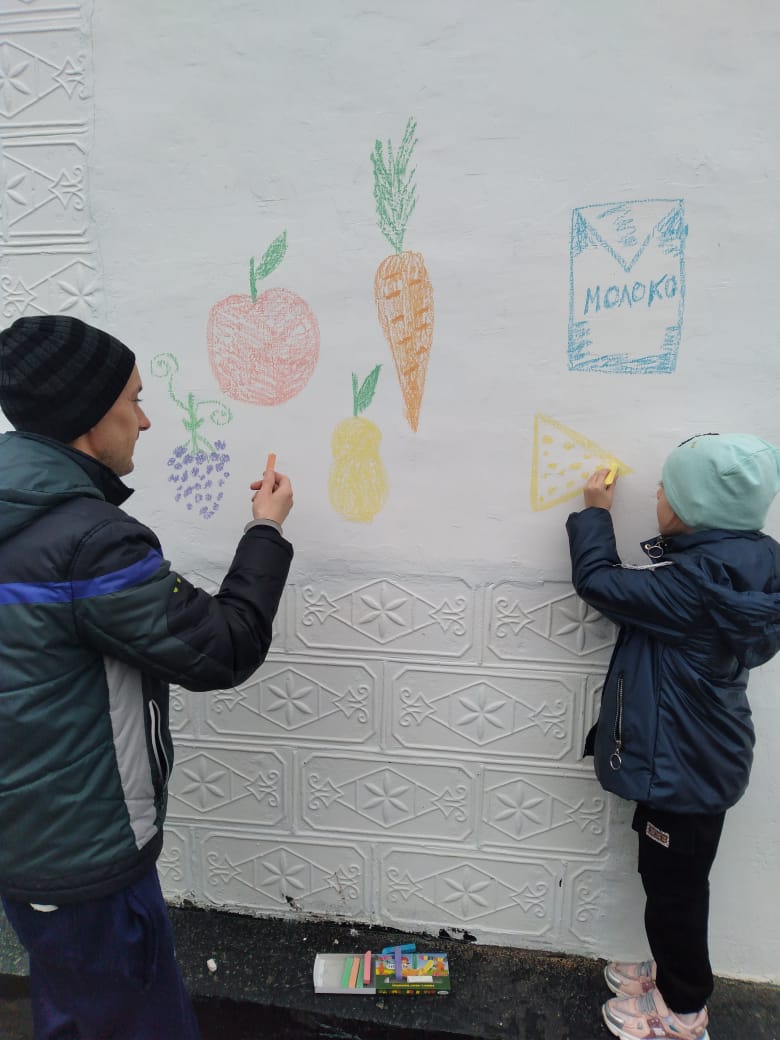 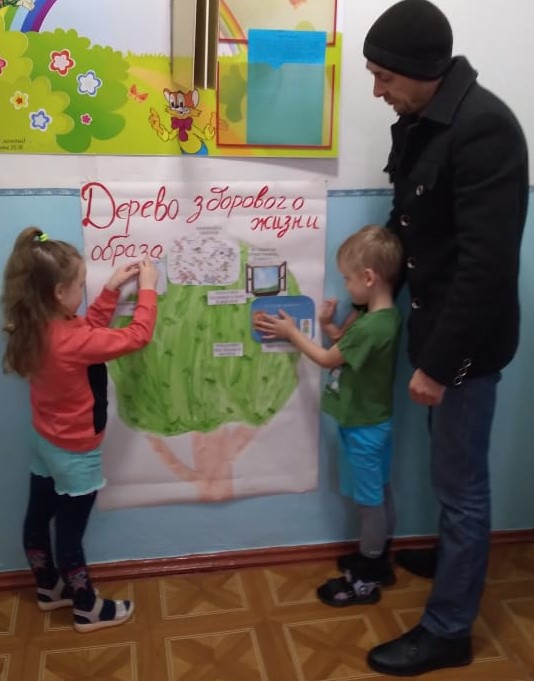 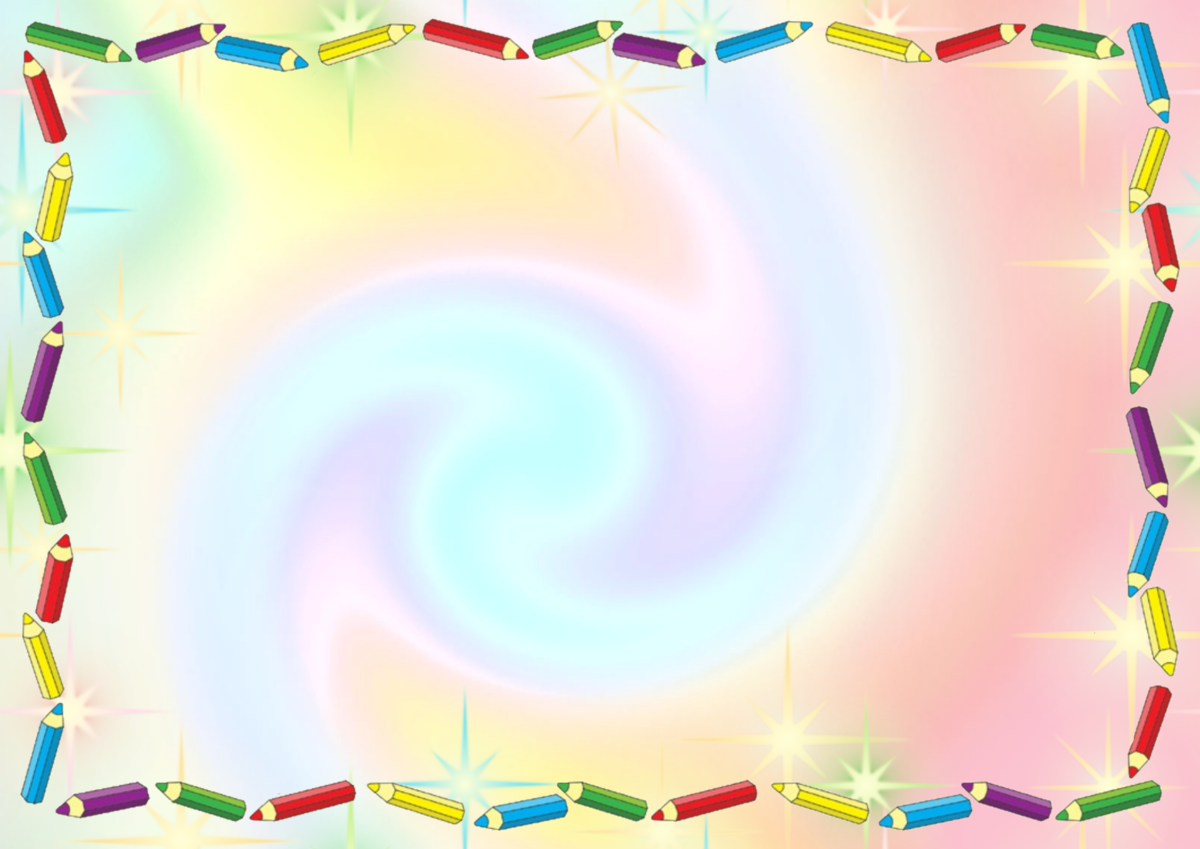 Подари книгу детскому саду
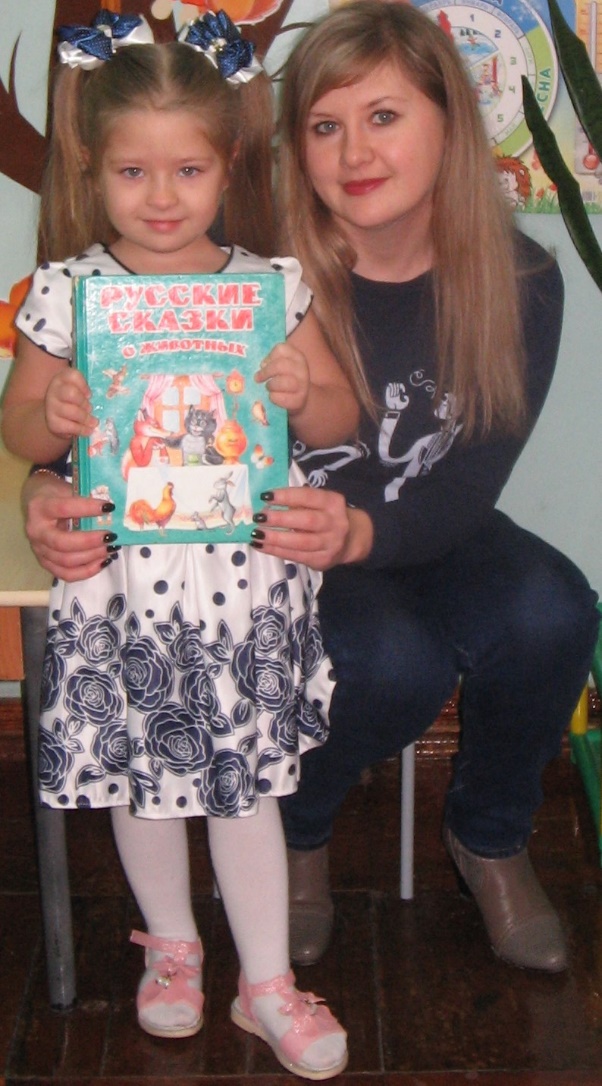 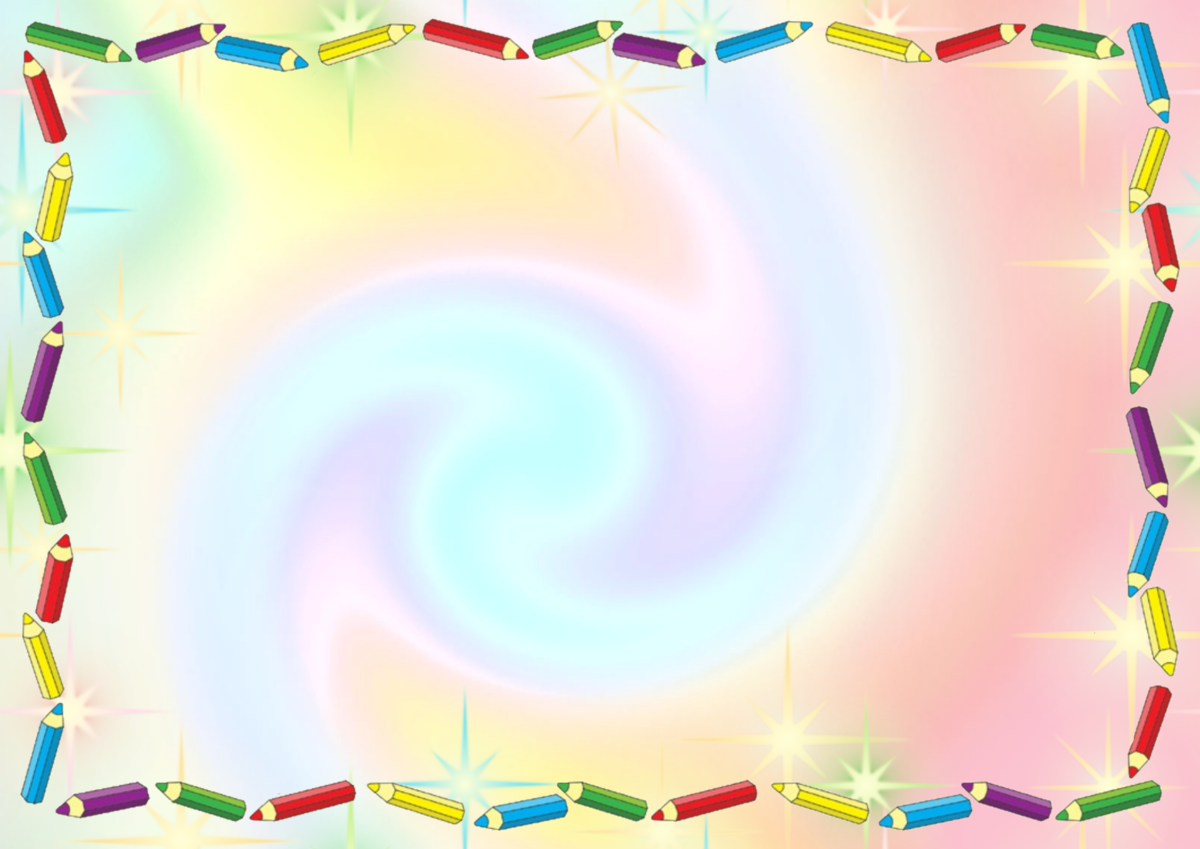 Покормите птиц зимой!                             Украсим ёлочку игрушками!
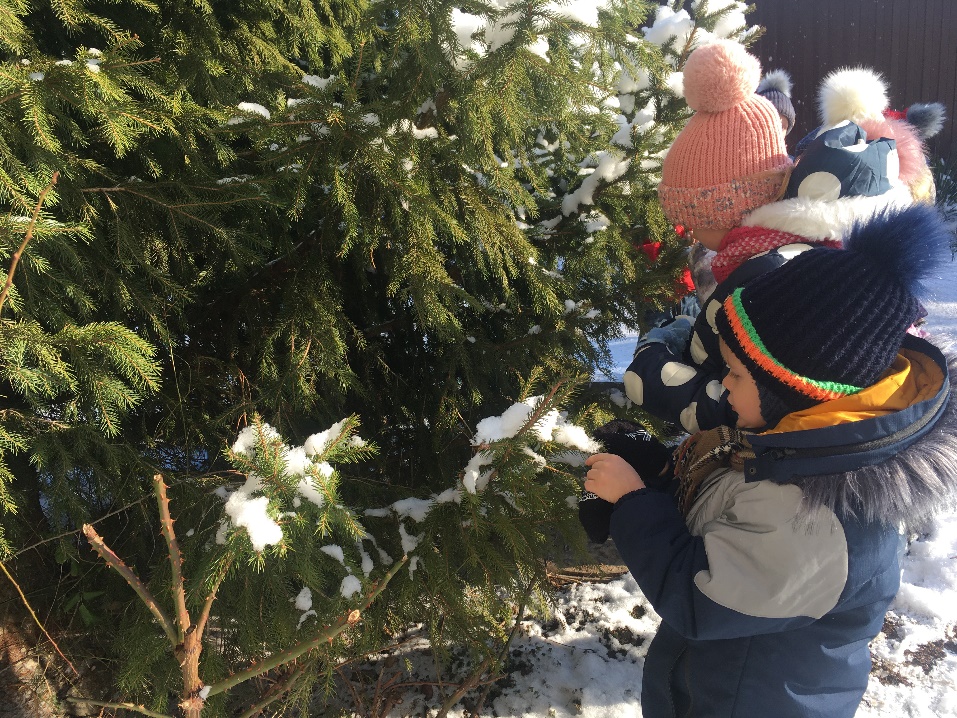 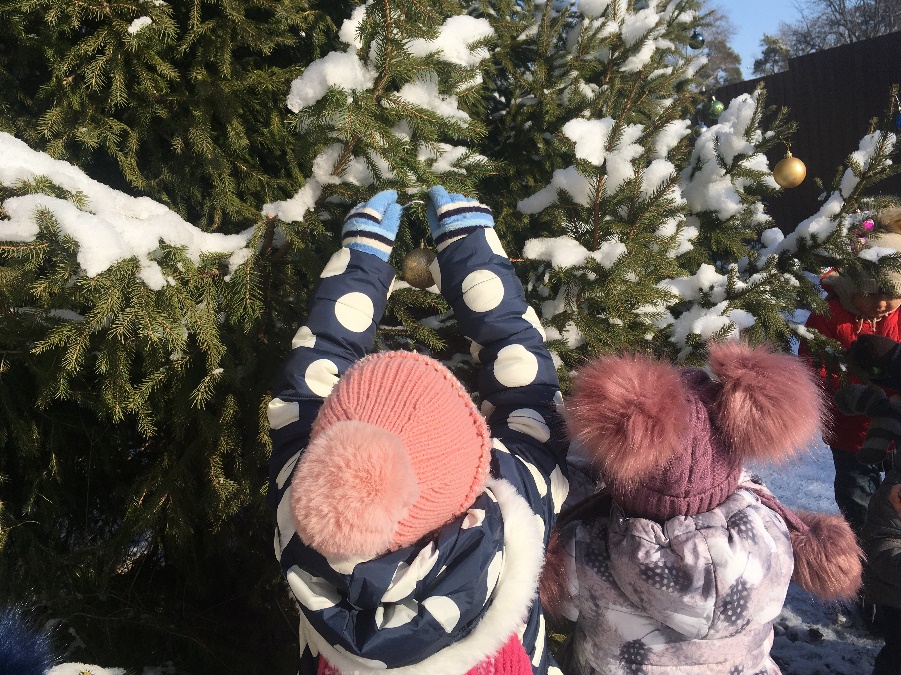 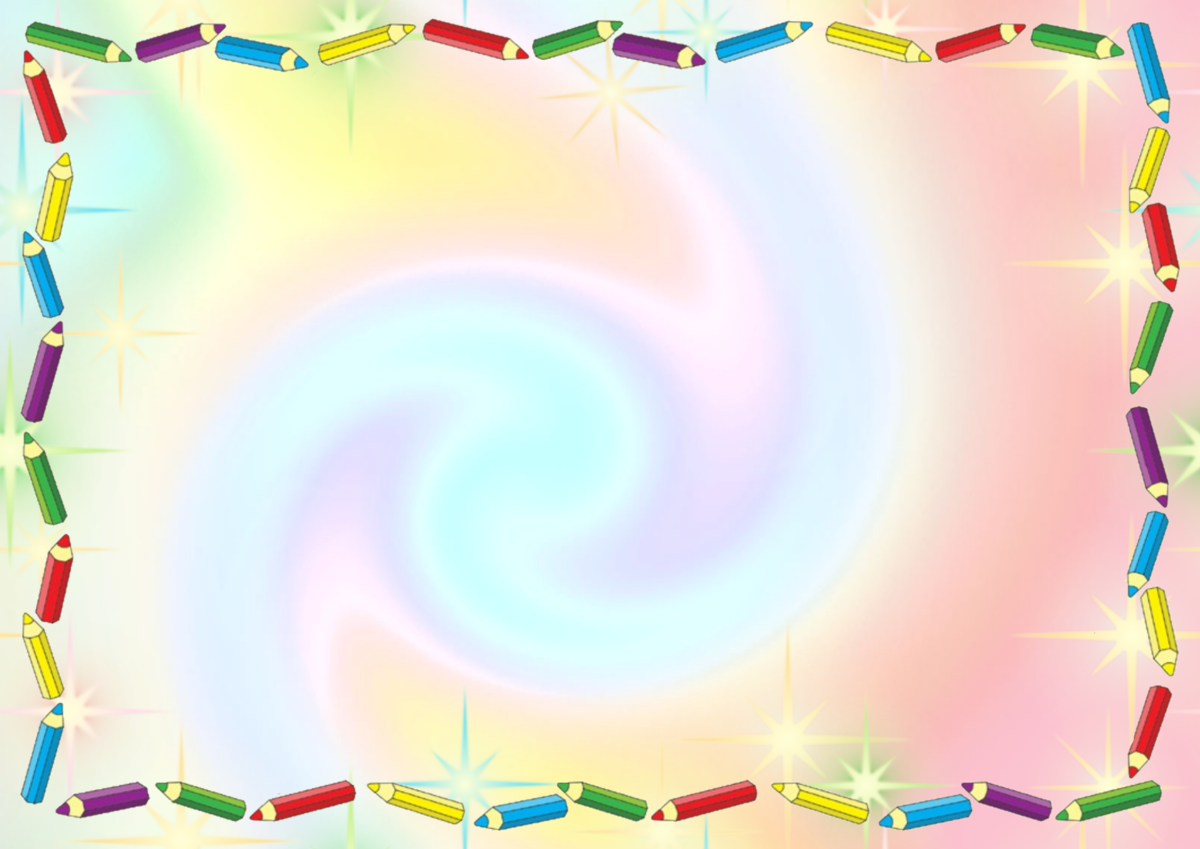 Как на Масленицу!
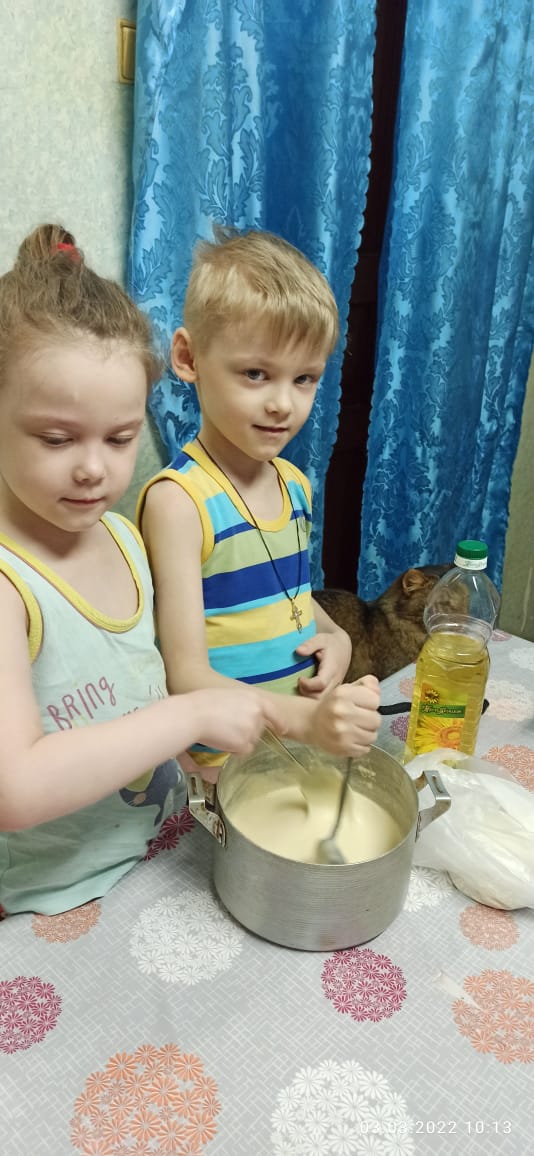 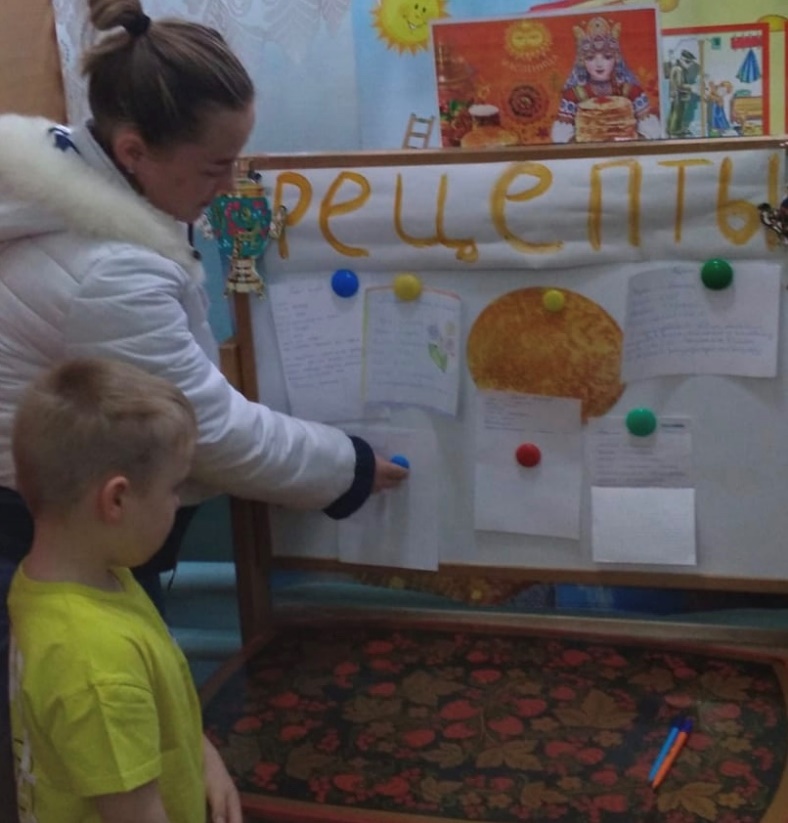 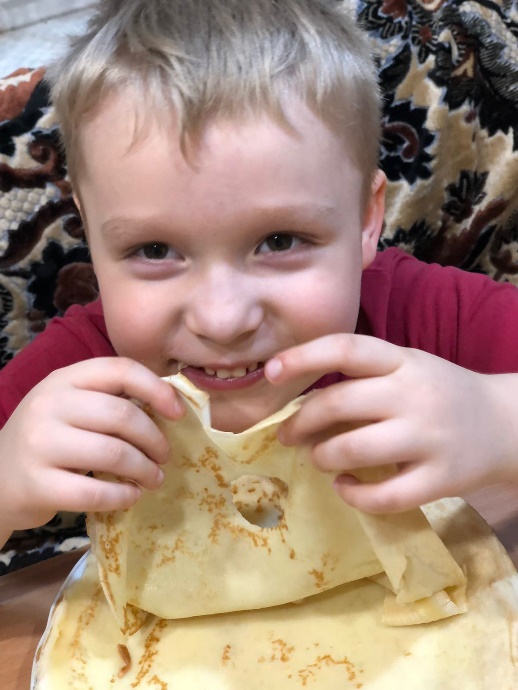 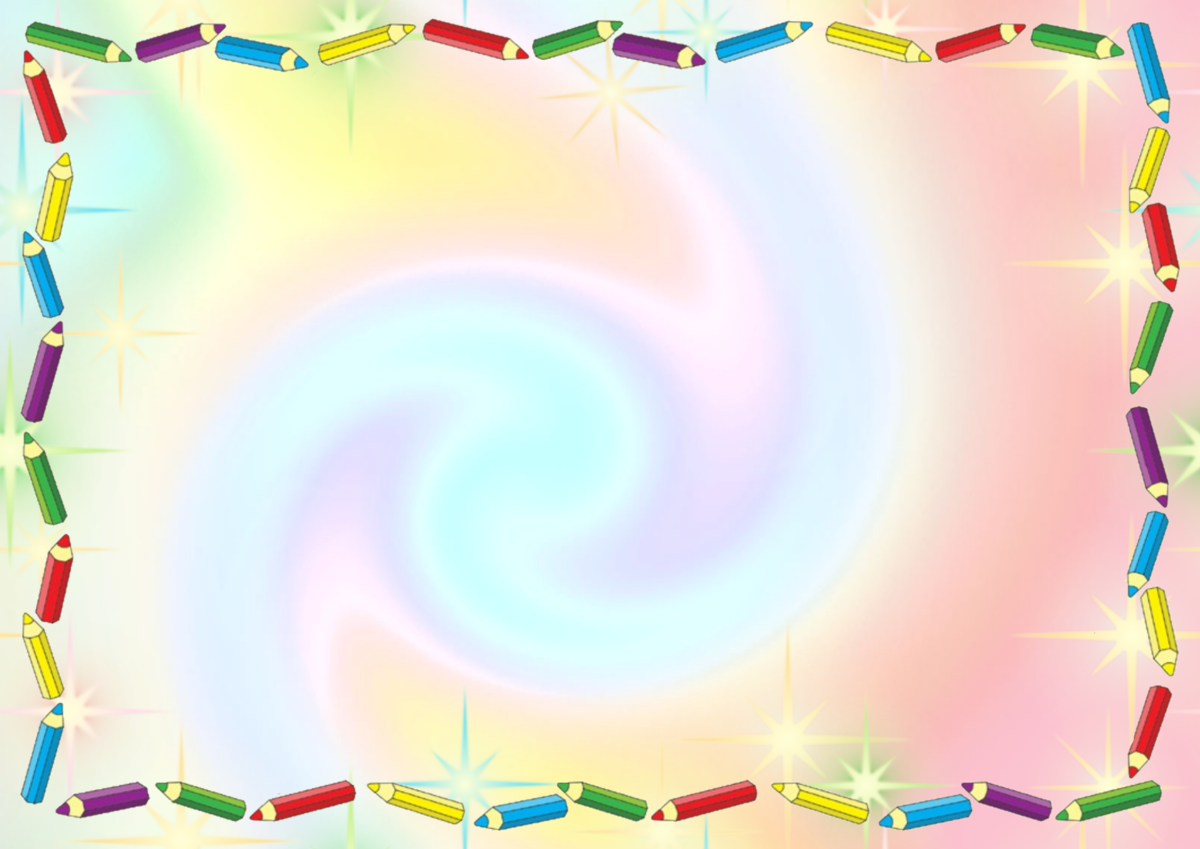 Гуманное отношение к животным
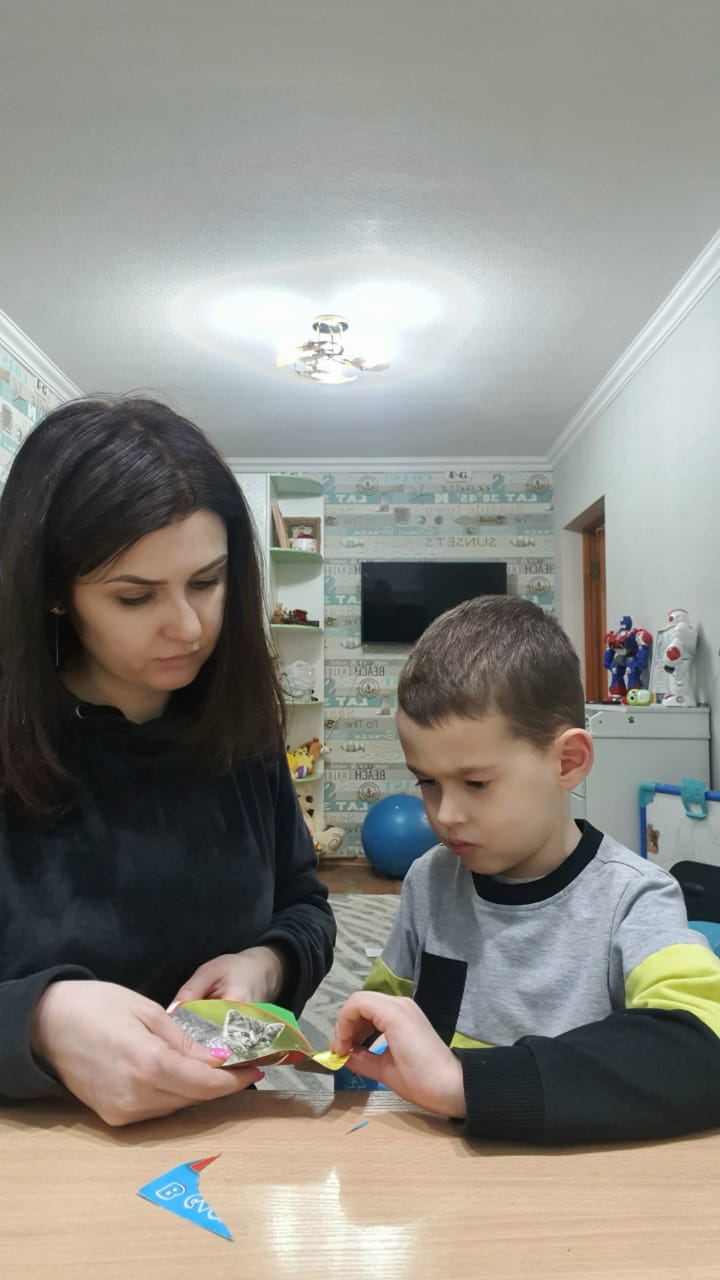 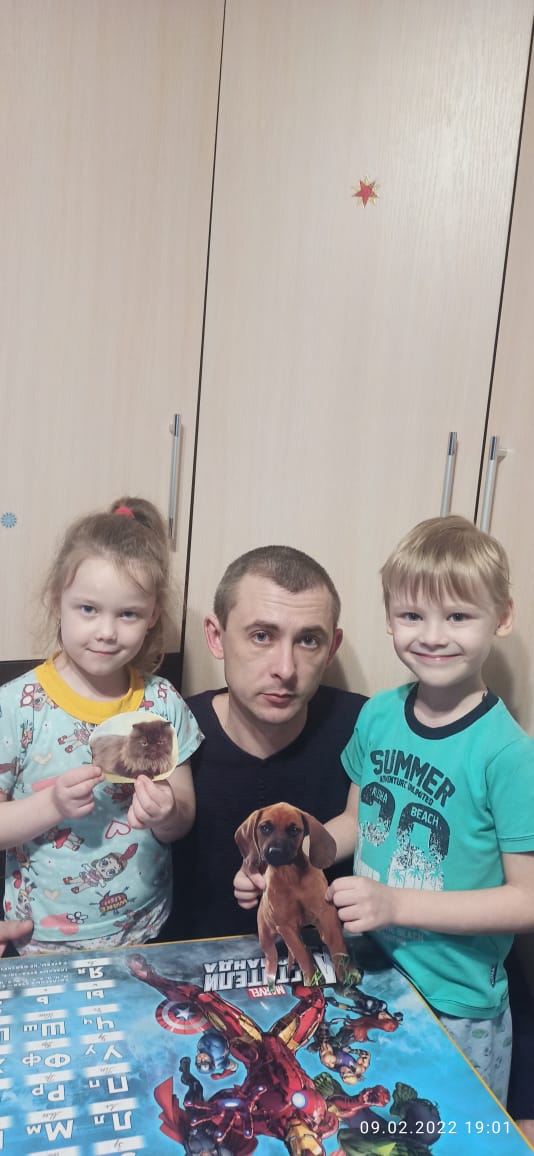 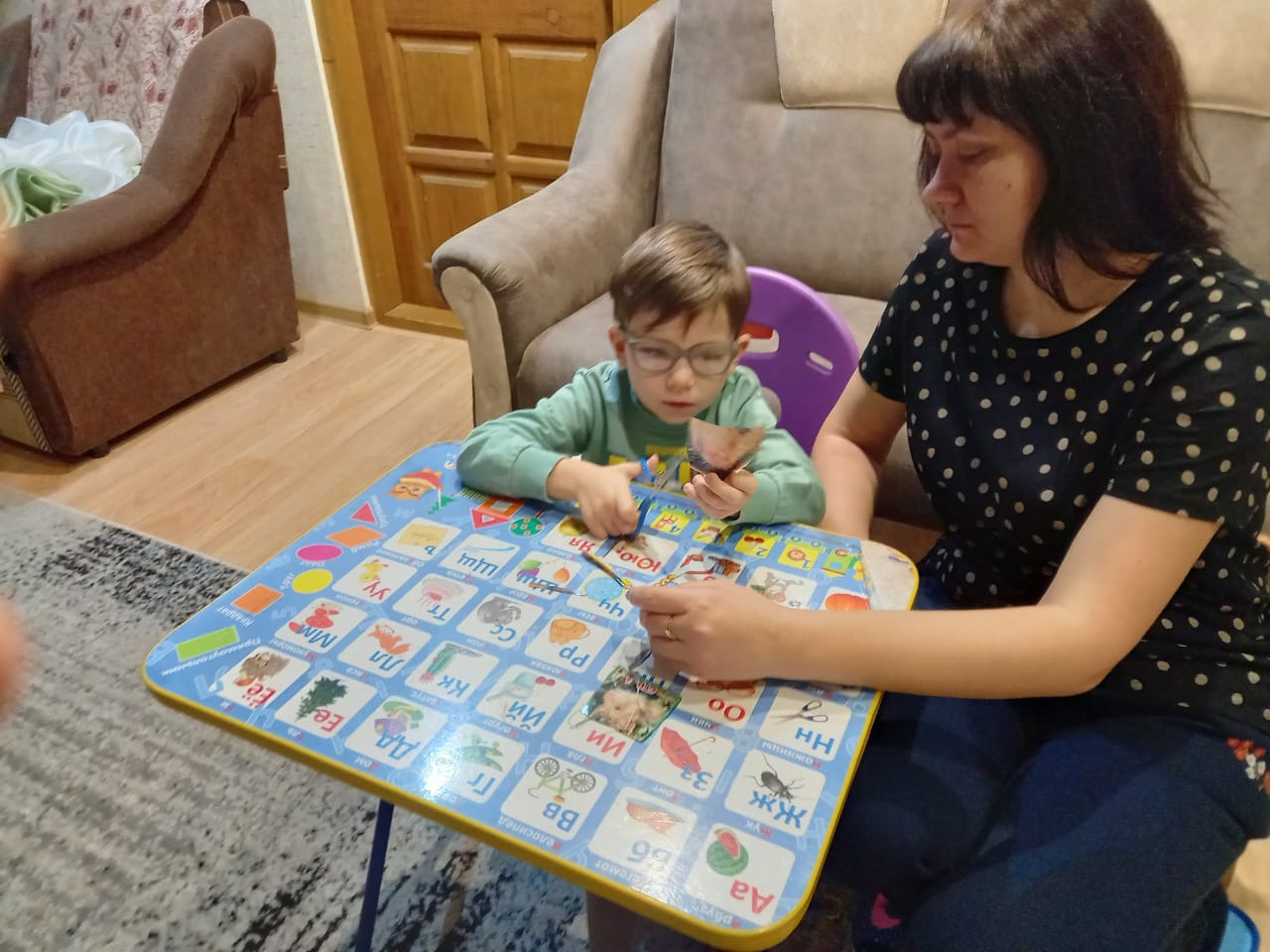 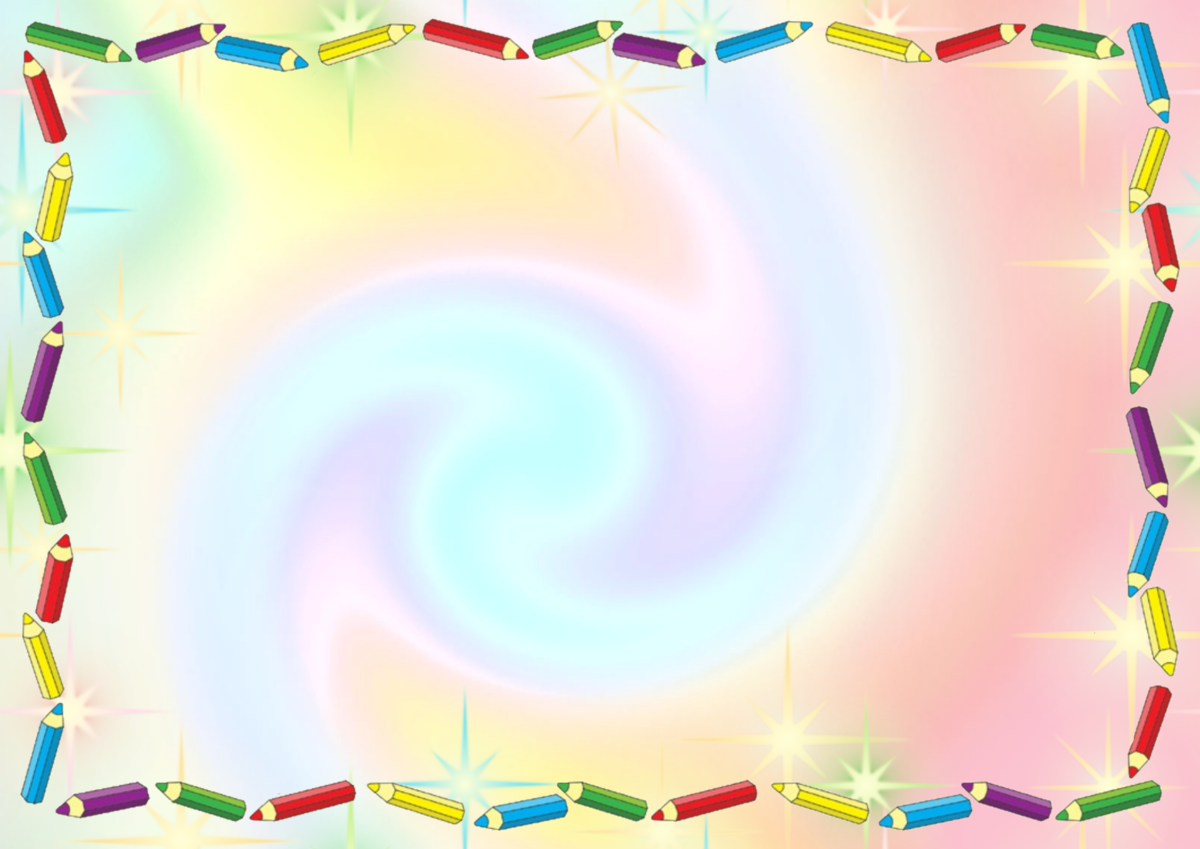 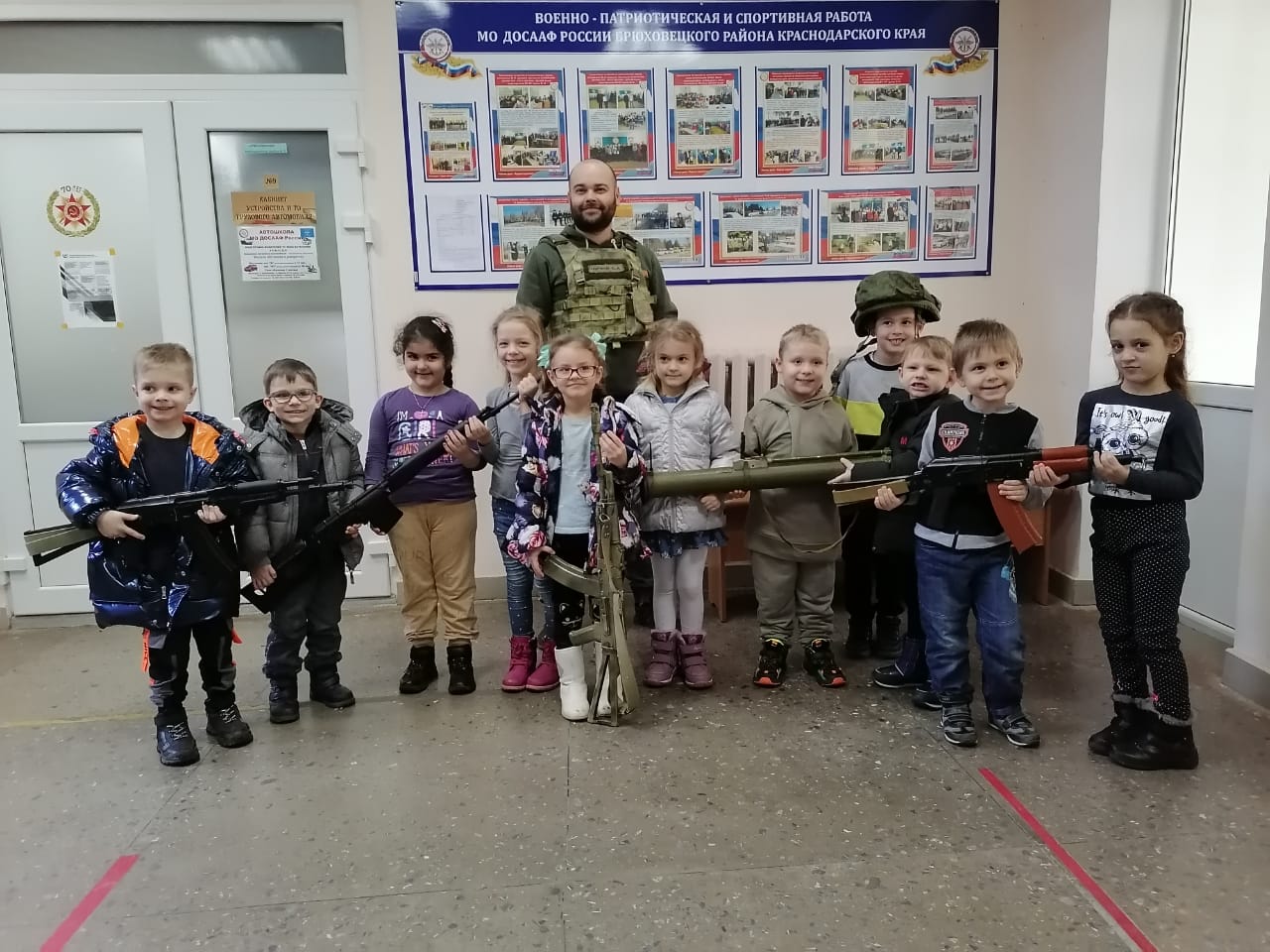 100 памятных дней
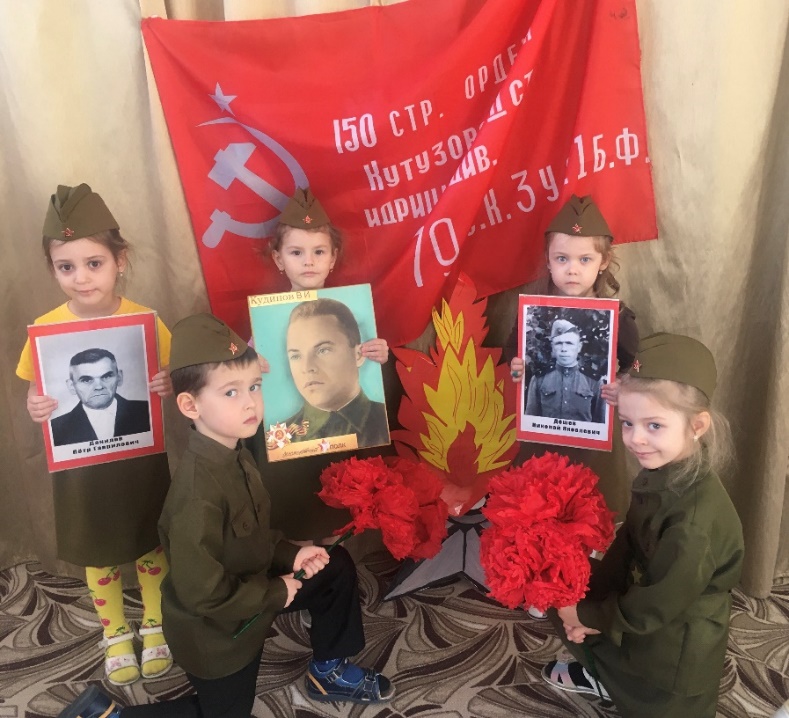 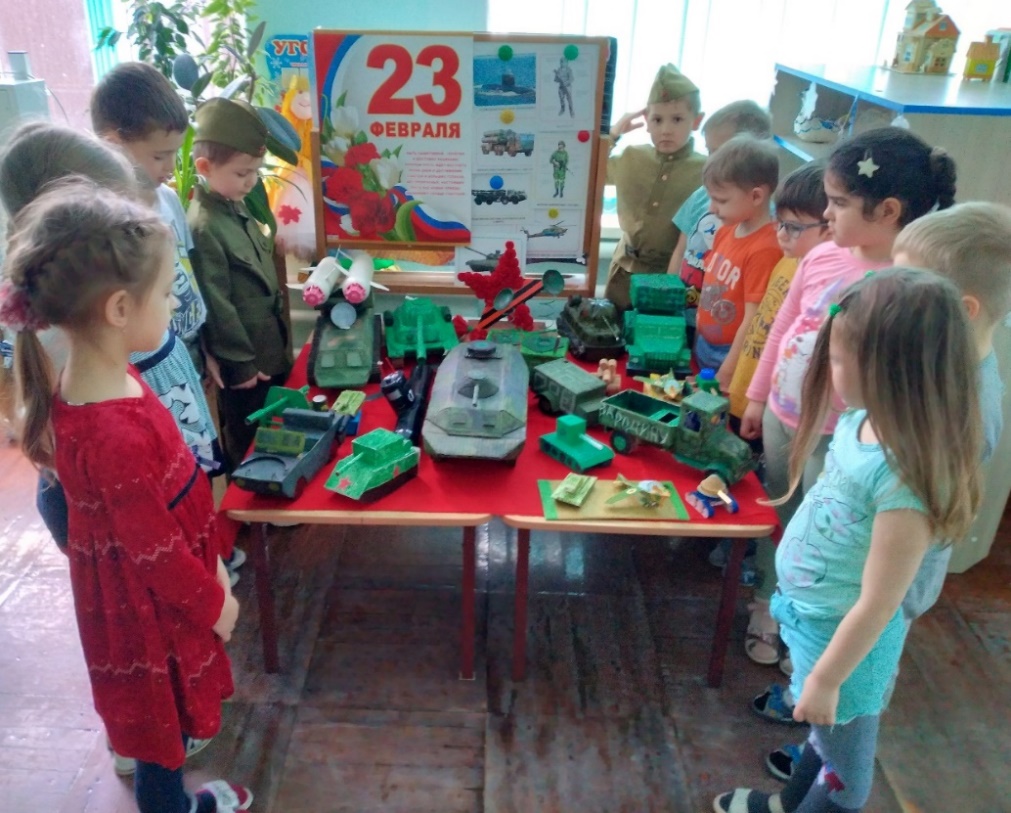 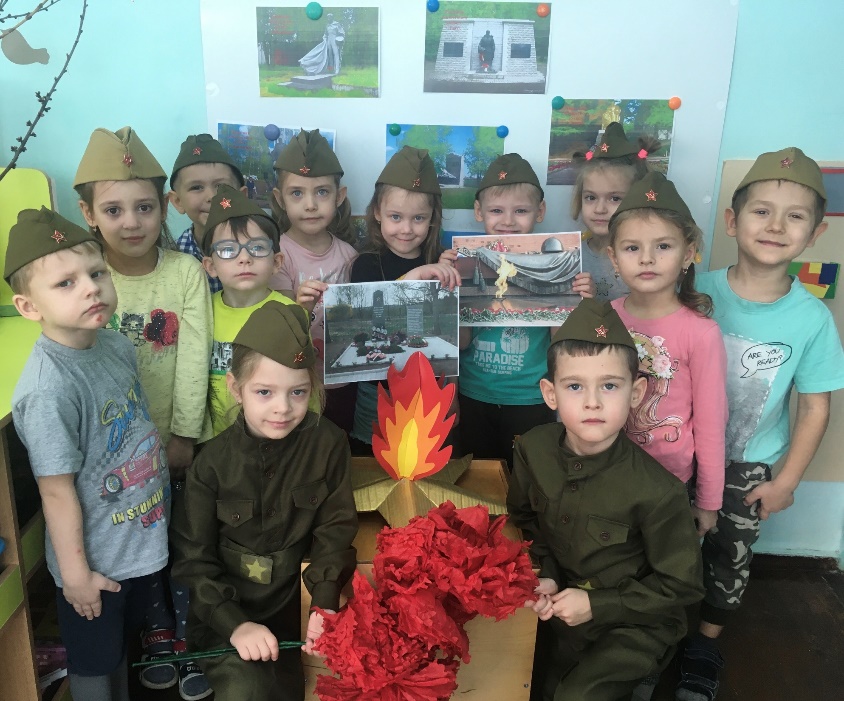 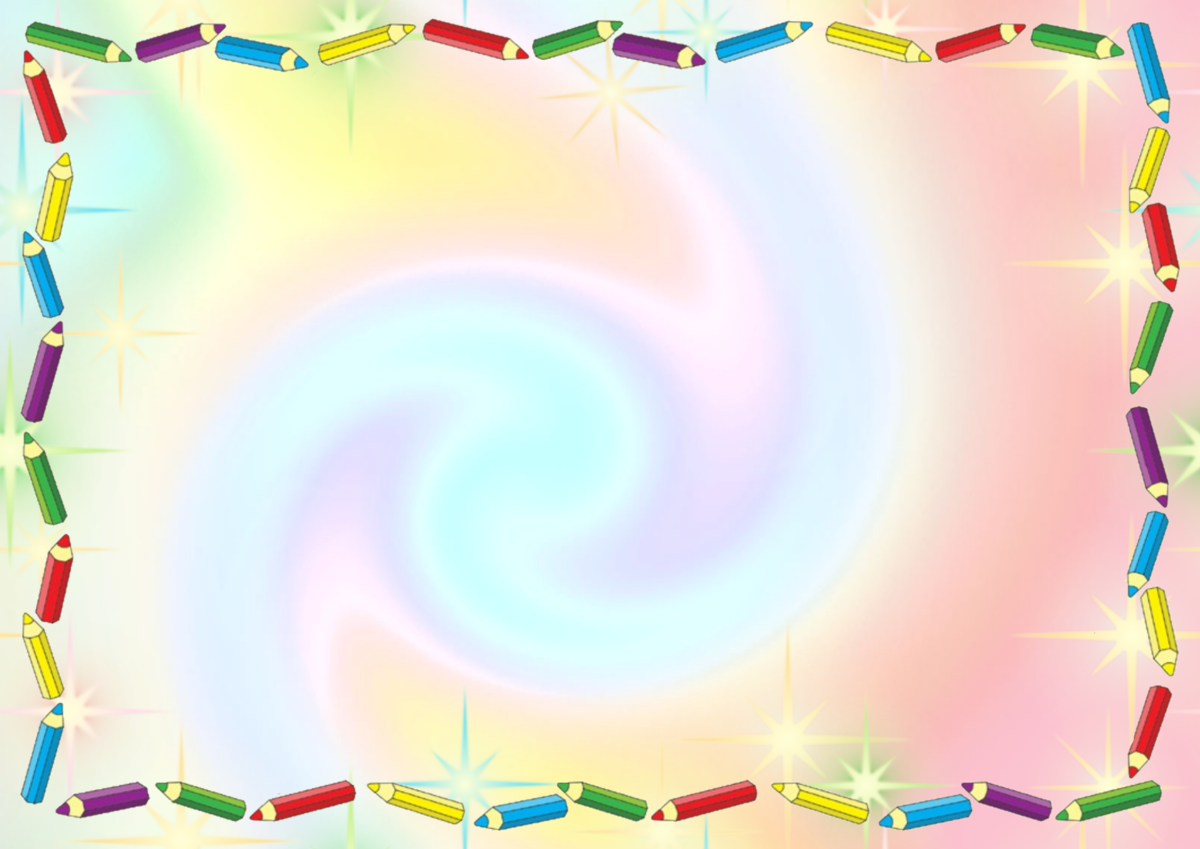 Бескозырка                                              Блокадный хлеб
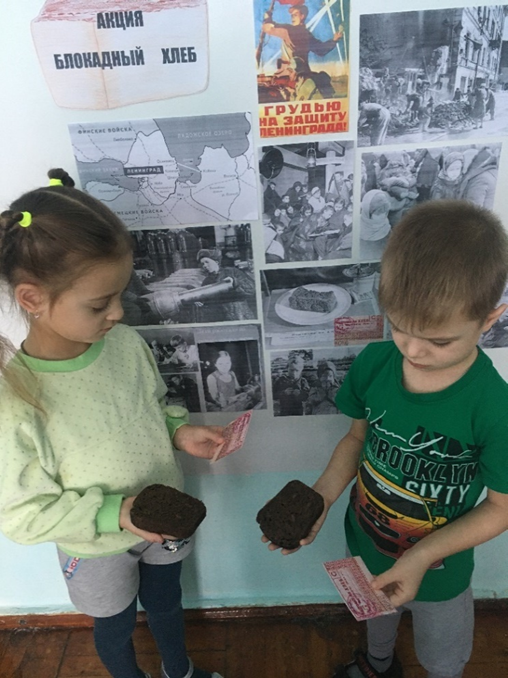 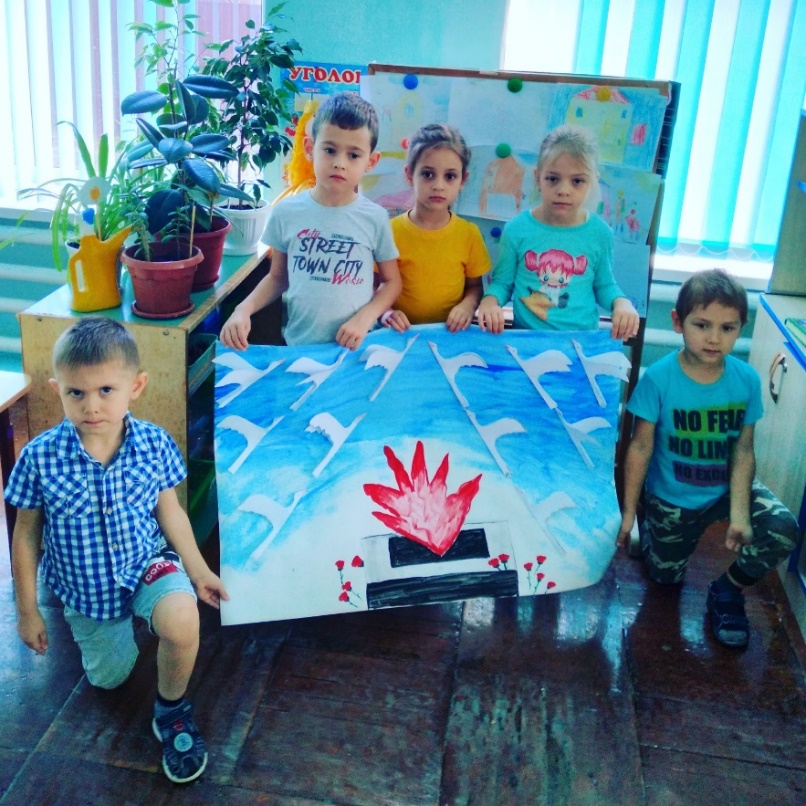 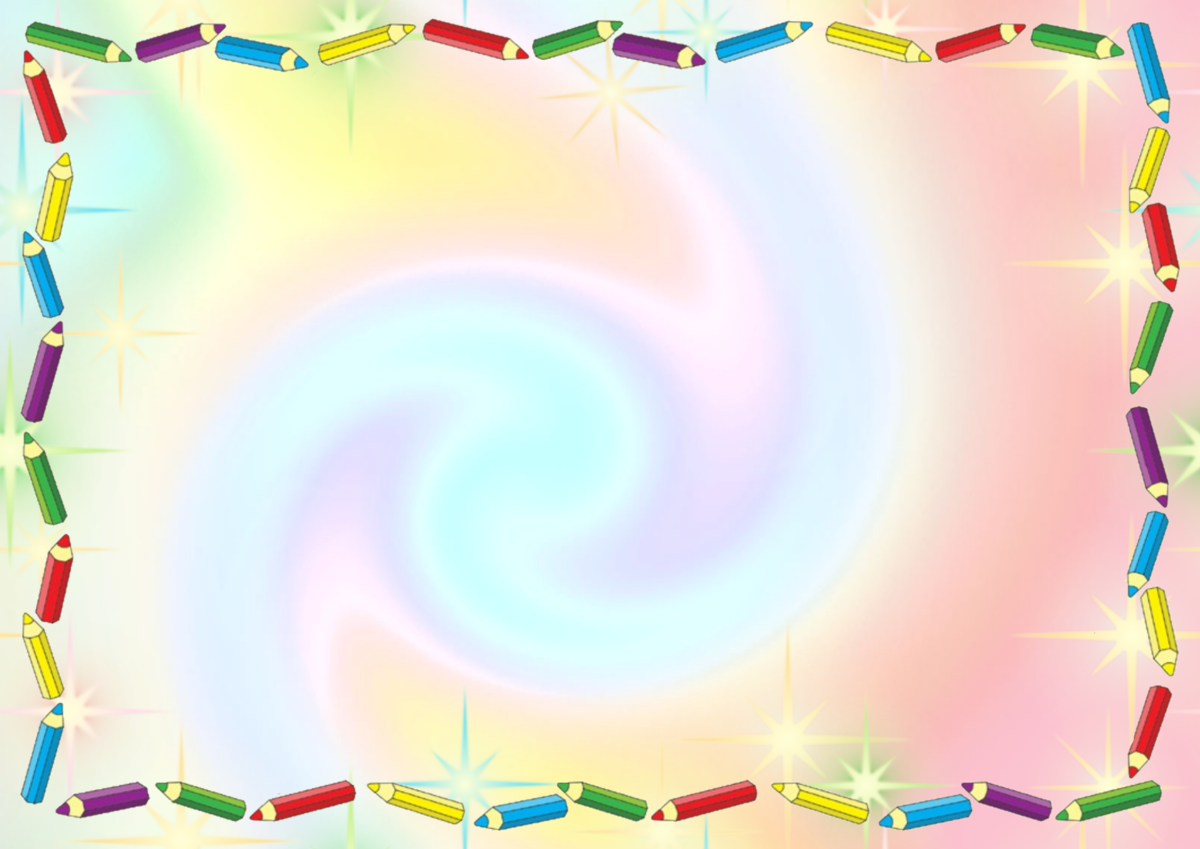 СПАСИБО ЗА ВНИМАНИЕ!